26.04.1986 г.
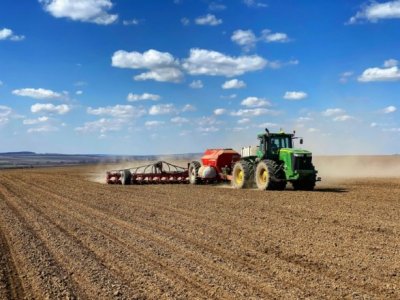 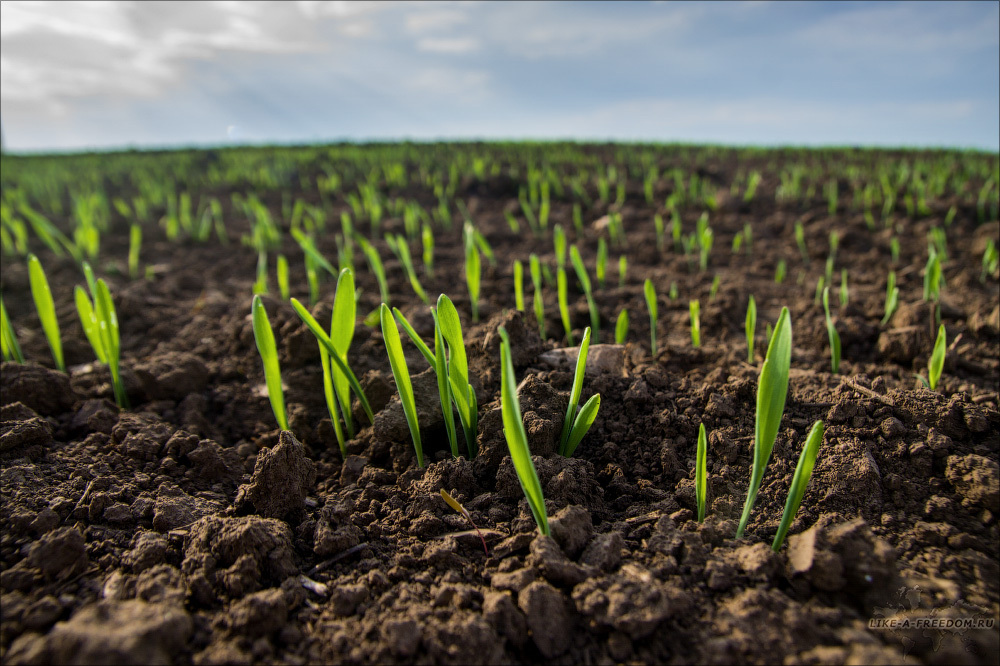 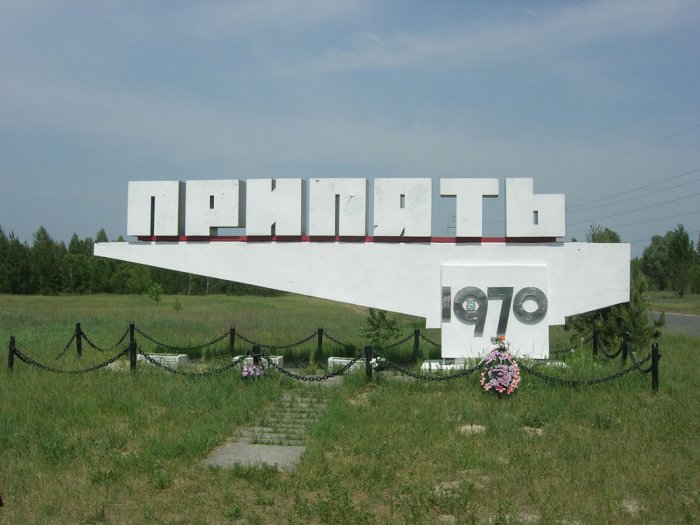 Припять – город атомщиков
Население – 48000 чел
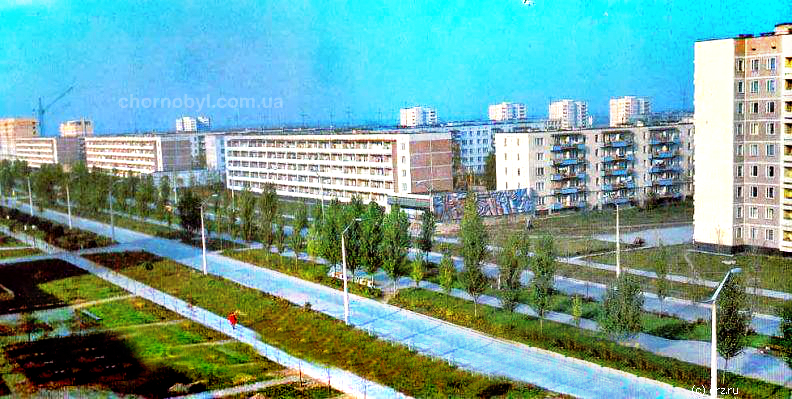 Взрыв реактора на Чернобыльской АЭС
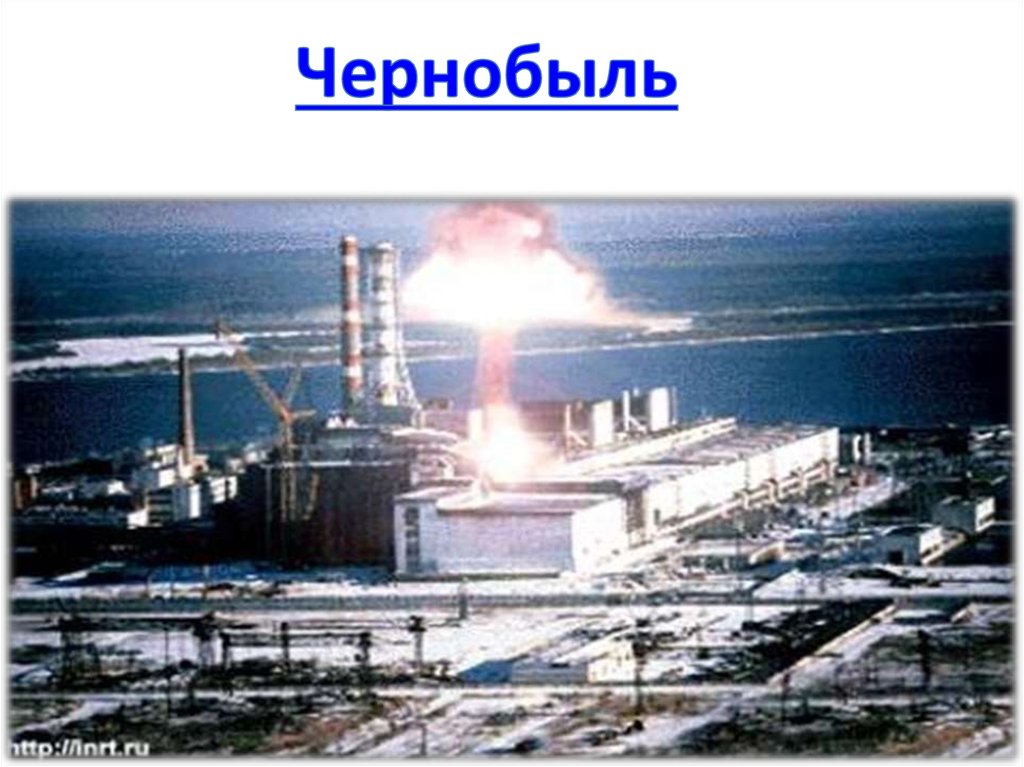 Город - призрак
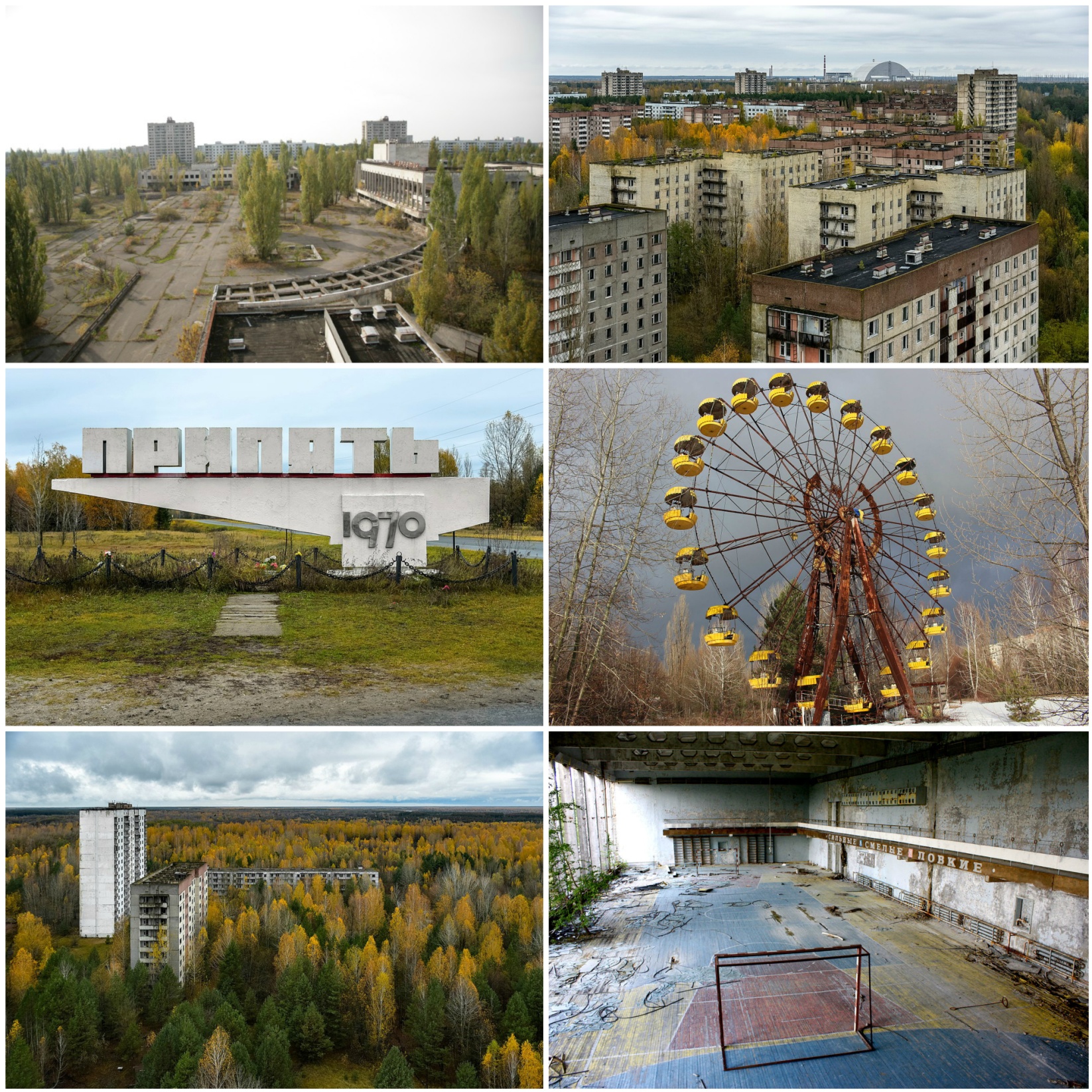 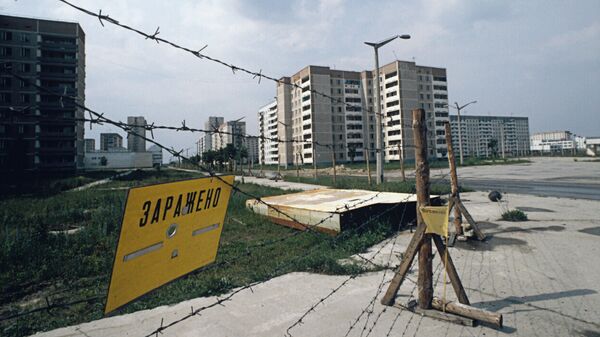 АЭС
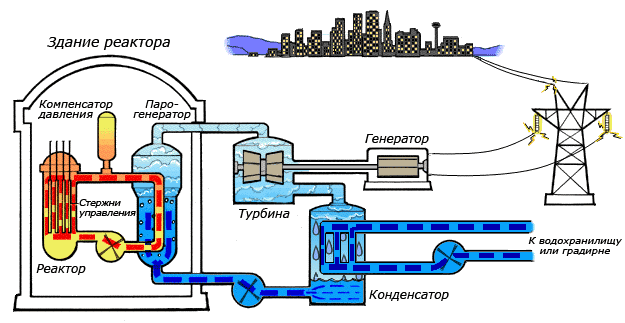 Регулирующие
 стержни
Урановые стержни
Замедлитель нейтронов
Видео
Уроки Чернобыля
Эвакуация
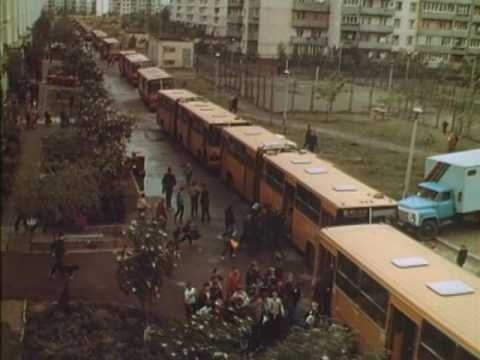 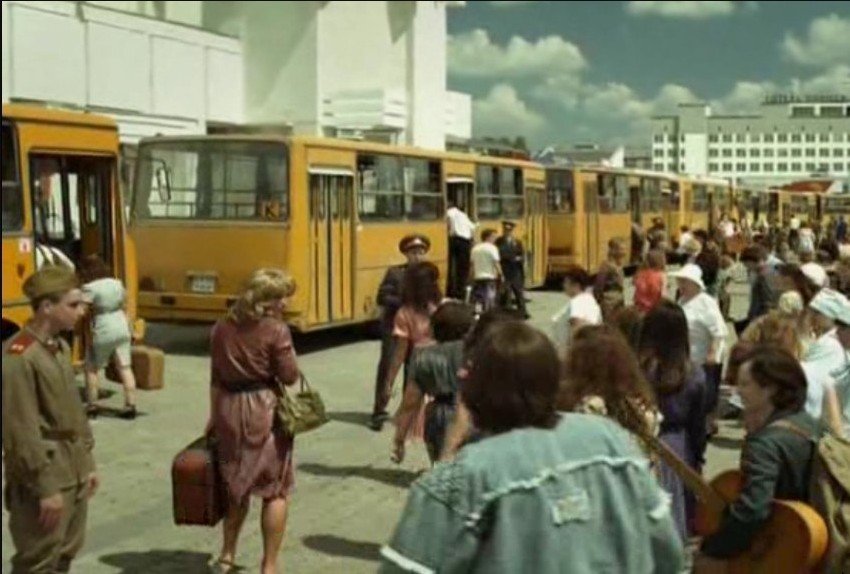 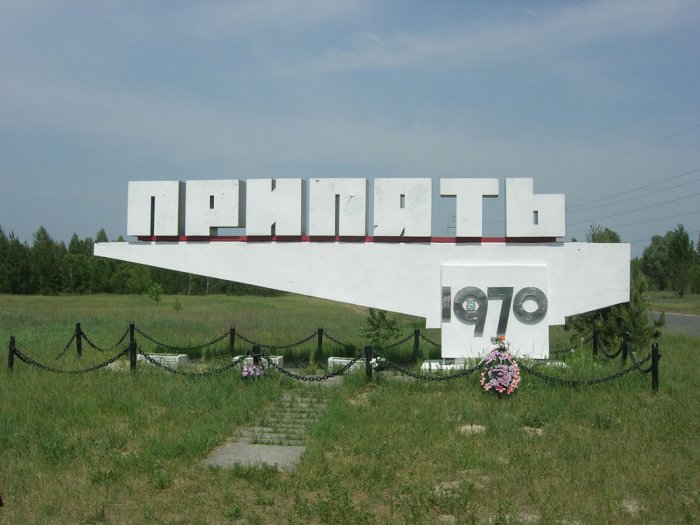 Ликвидация последствий аварии
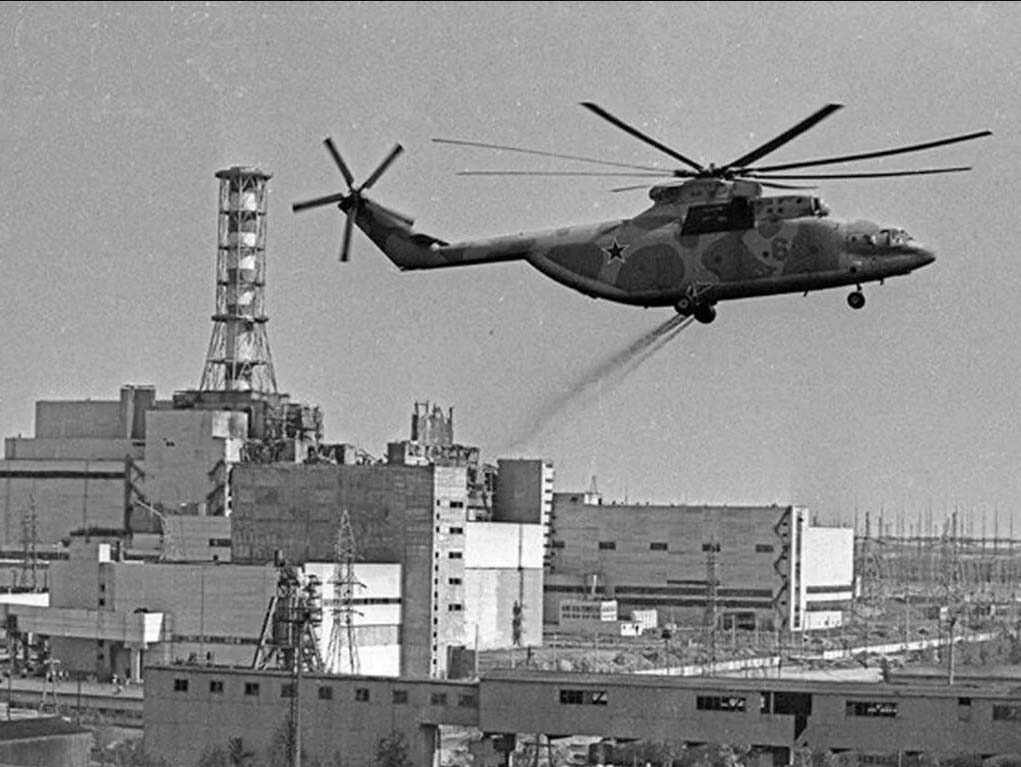 Около 600 тыс. человек
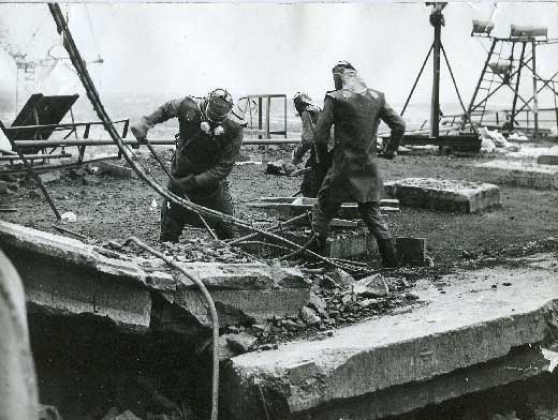 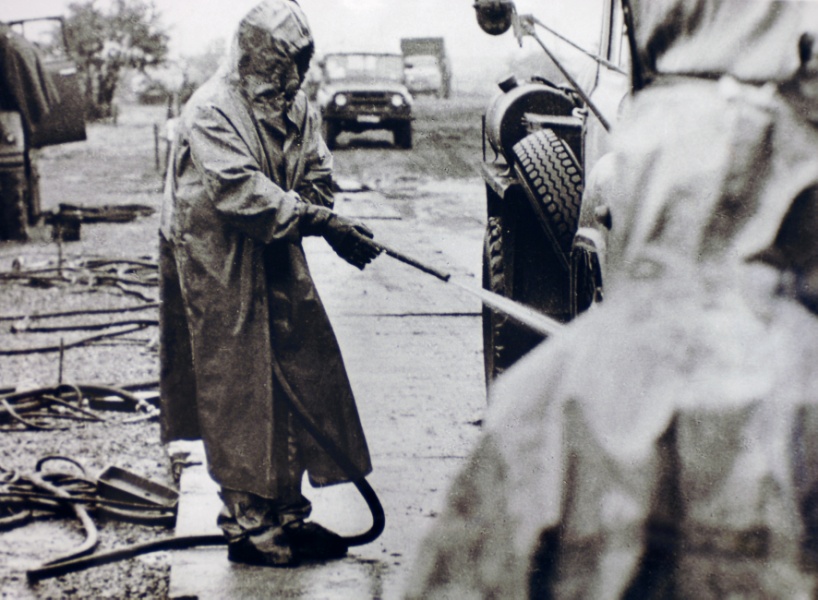 Последствия аварии
По данным Российского национального радиационно-эпидемиологического регистра
Ликвидаторы:
 Поражены ОЛБ -134 чел
Погибли – 28 человек (20 умерли в течение 20 лет)
 Заболевания лейкемией – 122 случая (за 30 лет)
 Из 195 тыс. российских ликвидаторов по разным причинам умерли 40 тыс.человек (с 1986г. по 2011г.)
Зона отчуждения
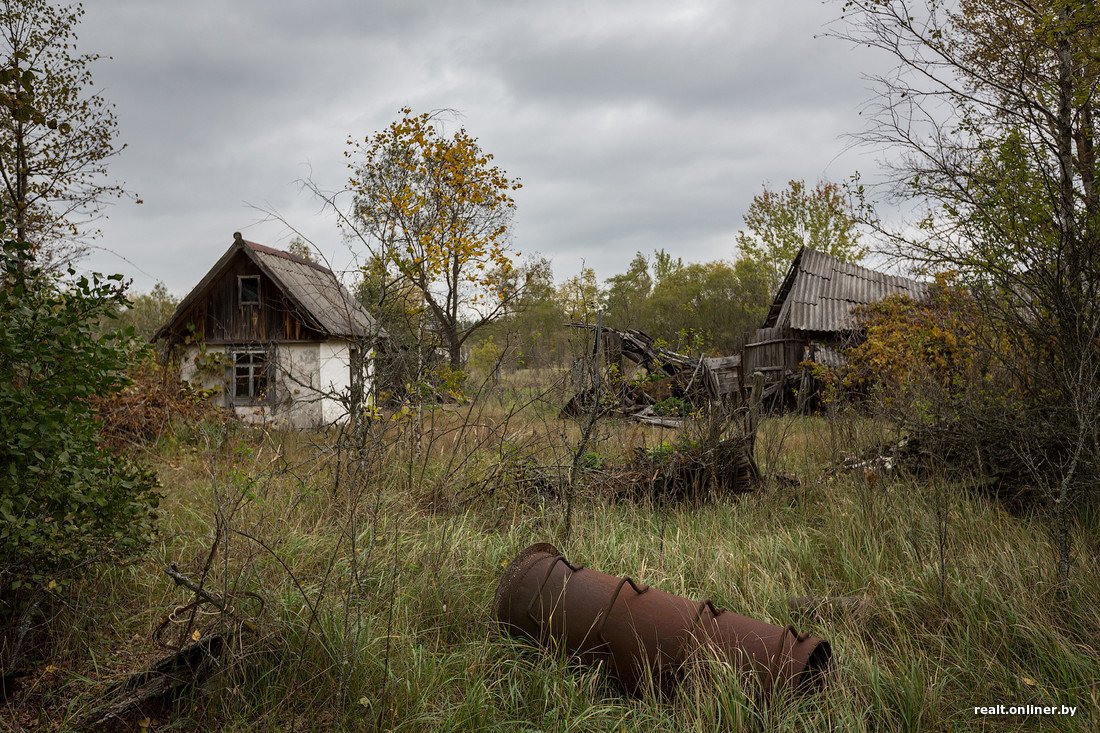 Из 30-километровой зоны отчуждения было эвакуировано более 115 тыс. человек
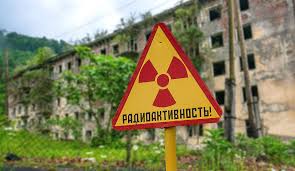 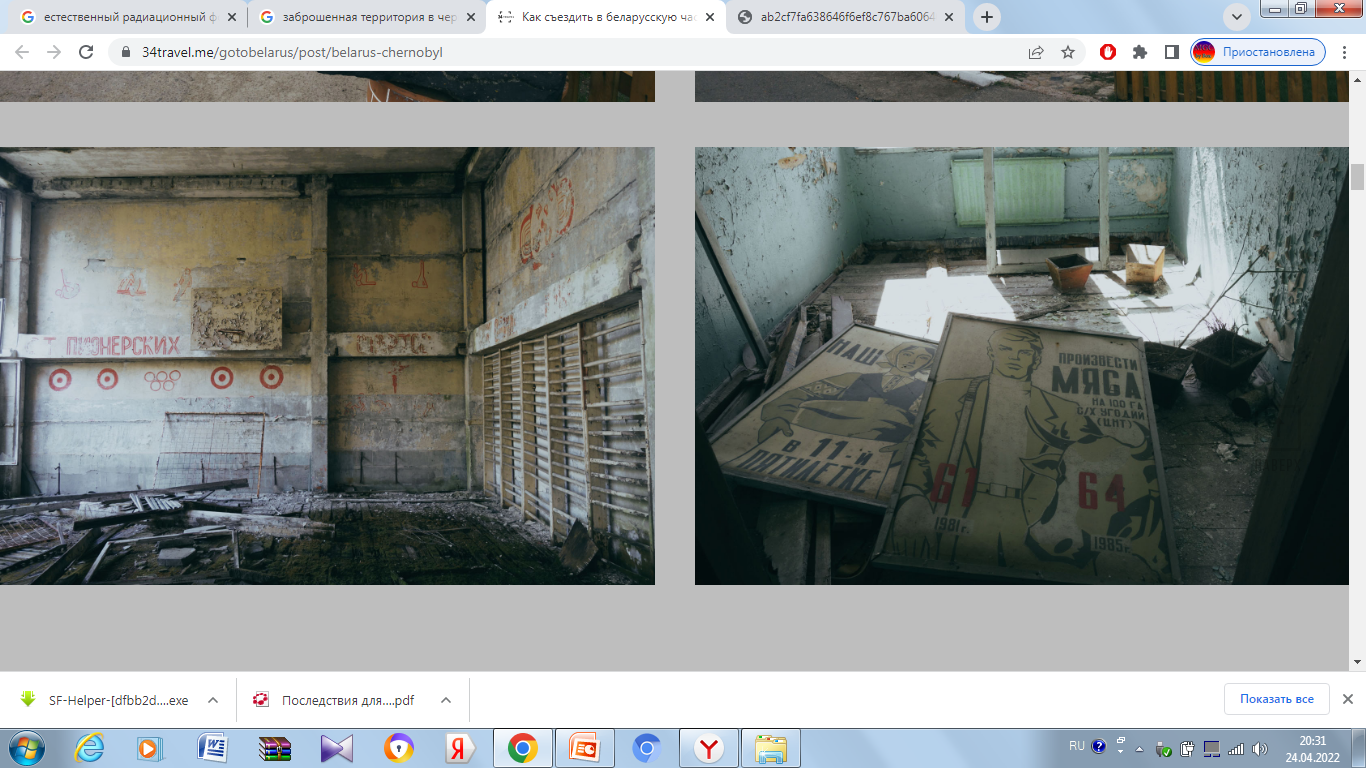 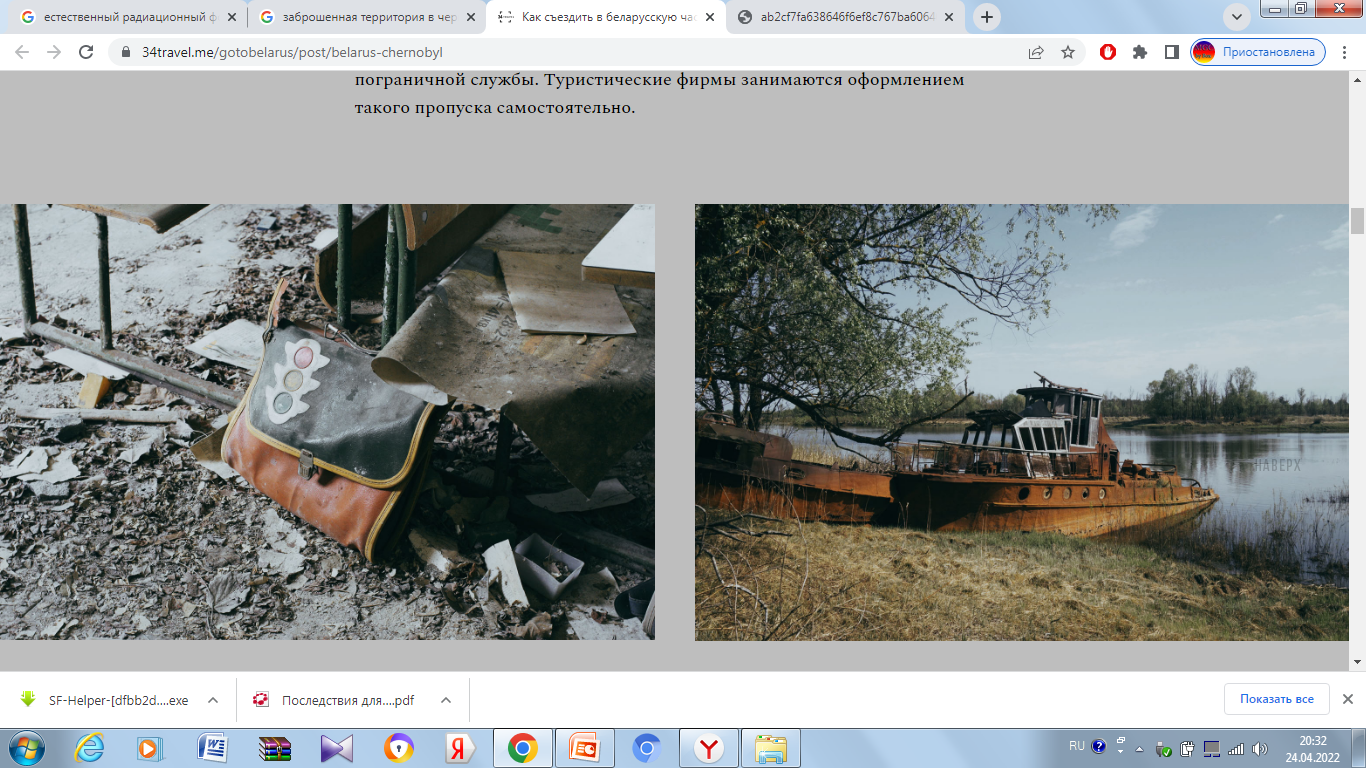 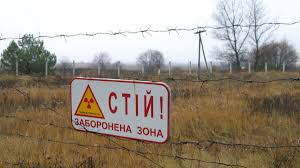 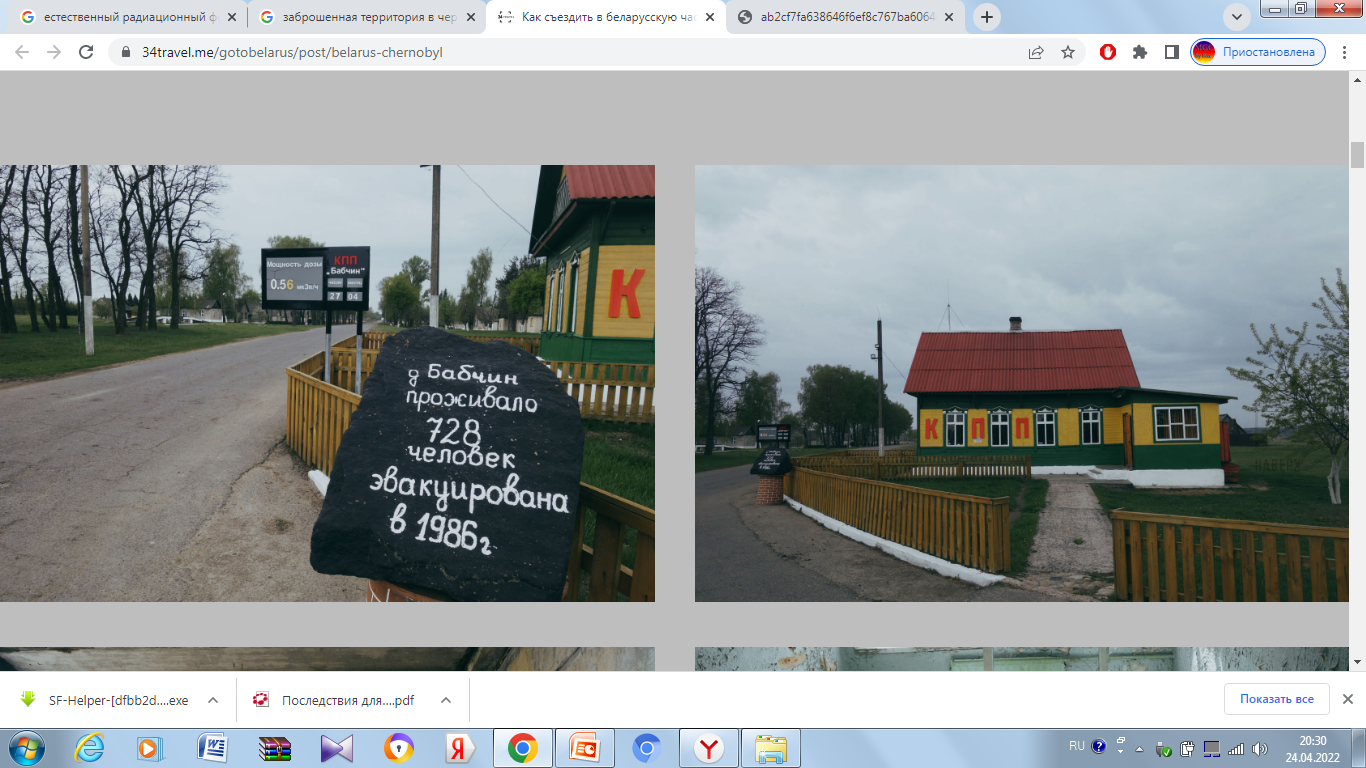 Радиационное загрязнение
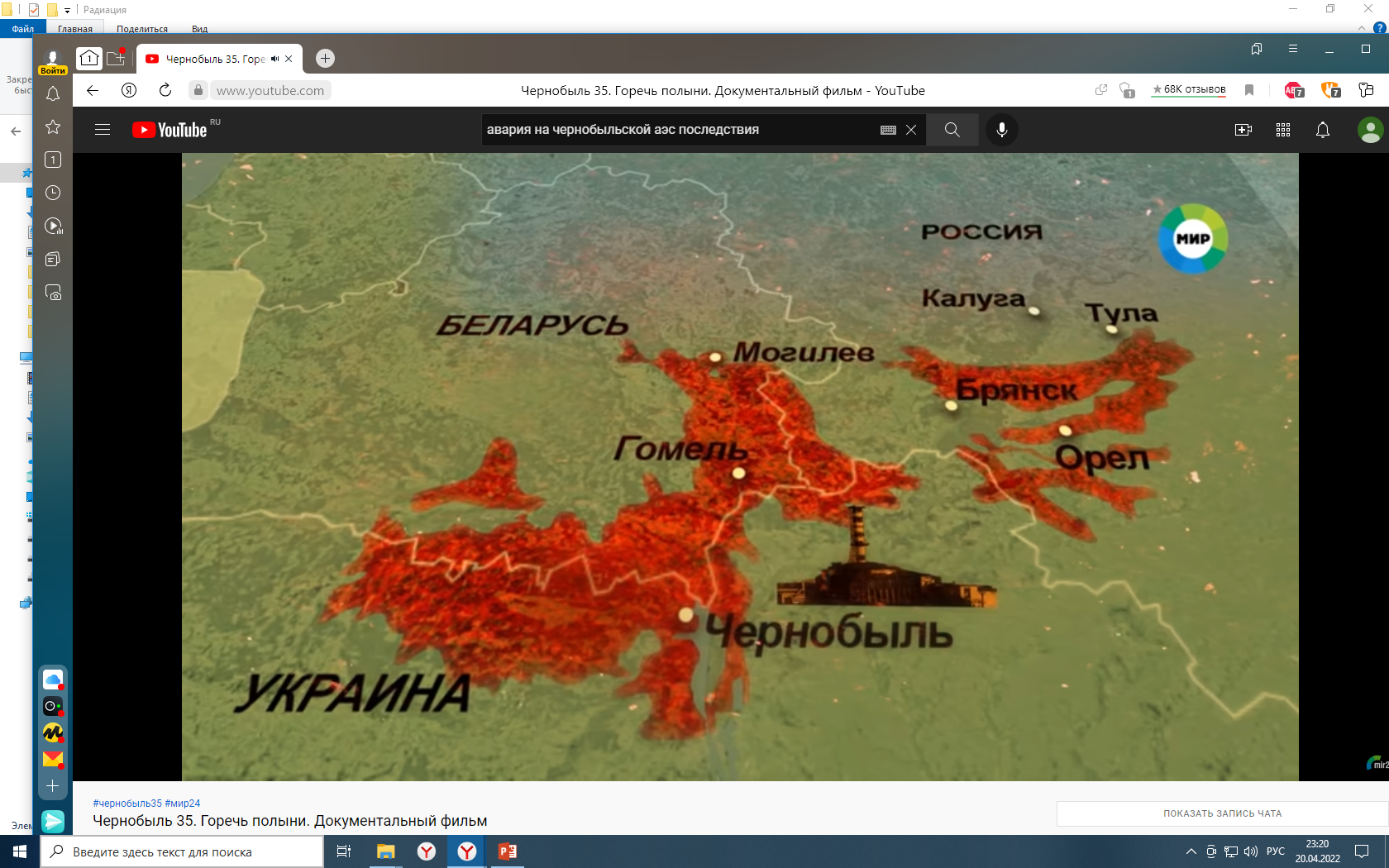 До 60 тонн радиоактивных выбросов: йод-131 (Т=8 суток),
 цезий-134 (Т=2 года),
 цезий-137 (Т=30 лет),
стронций-90 (Т=28,8 лет)
плутоний -238 (Т=88 лет),
плутоний -241 (Т=14,4 лет)
америций-241 (Т=432 года) и др.
Полесский государственный радиационно-экологический заповедник (Белоруссия)
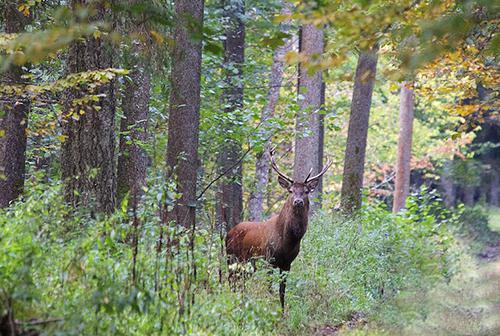 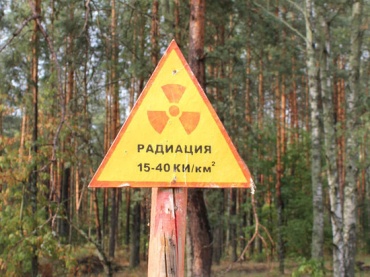 Радиационное загрязнение
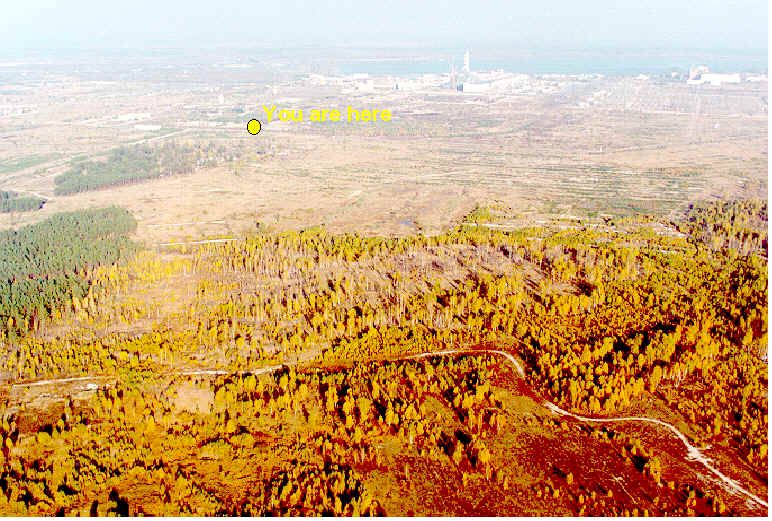 «Рыжий» лес
«Рыжий  лес»,  202 км² –зона полной гибели хвойных пород  (в основном сосен), прилегающих к Чернобыльской АЭС, принявших на себя наибольшую долю выброса радиоактивной пыли
Зараженная радиацией техника
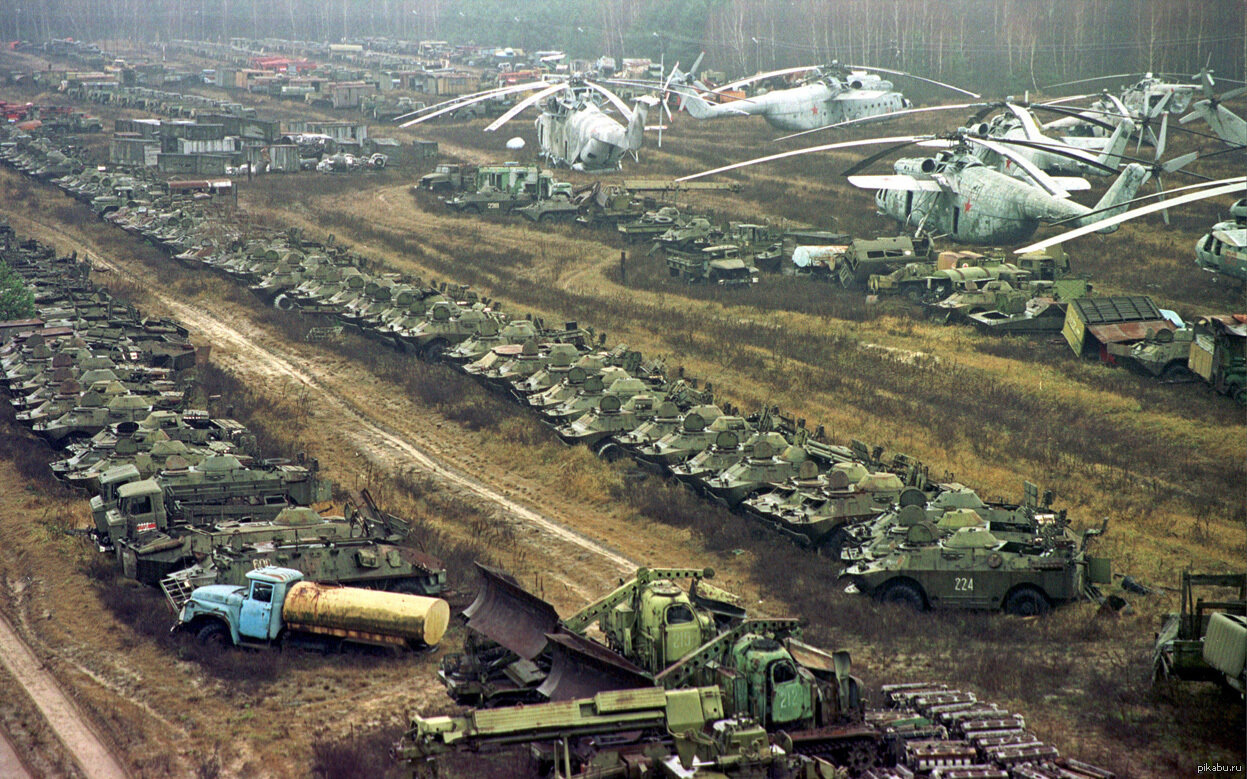 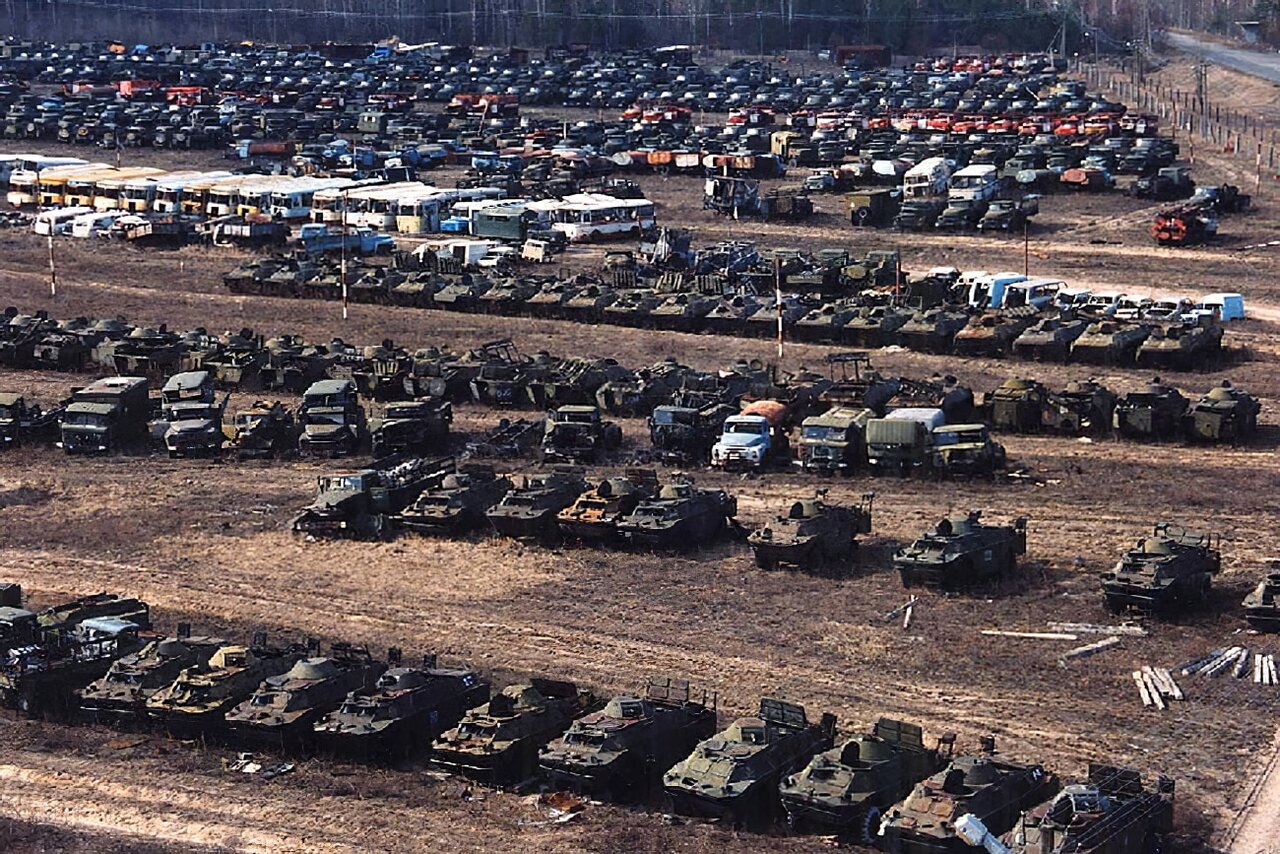 Дезактивация
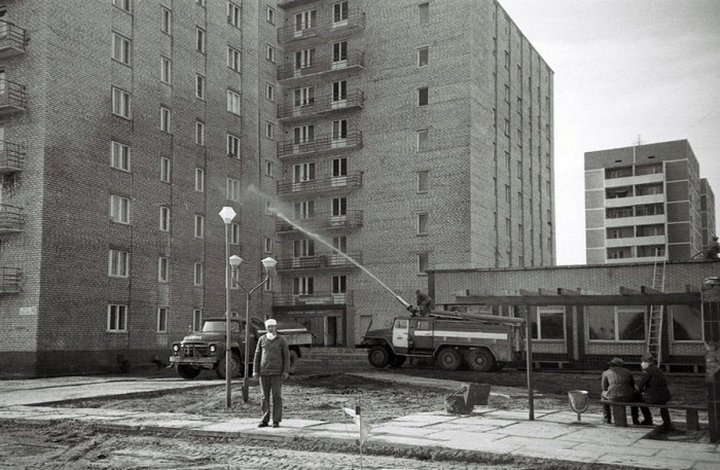 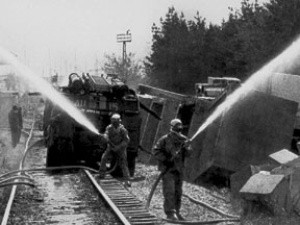 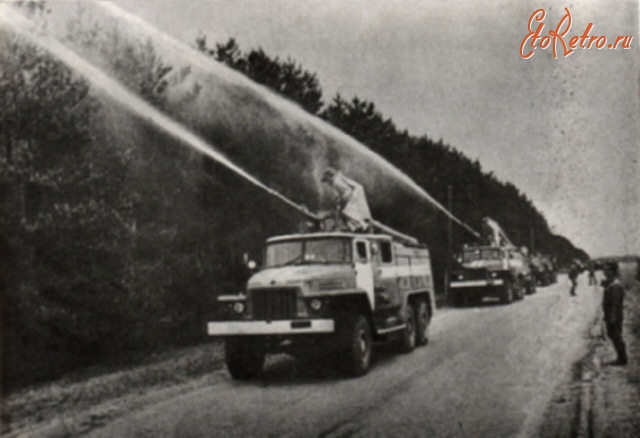 Задание1 : определите, через какой промежуток времени количество нераспавшихся ядер радиоактивного йода ( I-131) будет менее 1%. Период полураспада  этого изотопа 8 суток.
Заболевания щитовидной железы
В 1990—1998 годах было зарегистрировано более 4000 случаев заболевания раком щитовидной железы среди тех, кому в момент аварии было менее 18 лет.
Иод-131 (йод-131 или  131I)  - искусственный радиоактивный изотоп иода.
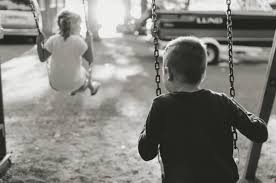 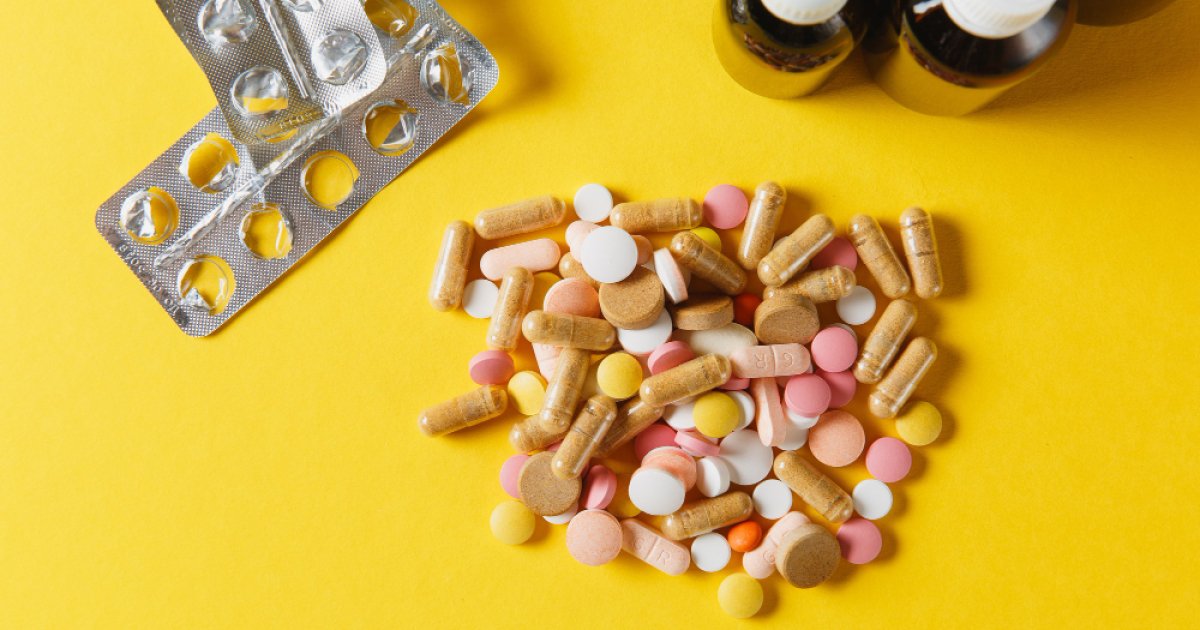 Предложите меры по предупреждению негативного влияния радиоактивного йода.
Задание 2
Девятиклассники Егор и Антон очень любят путешествовать. Но классический отдых с посещением музеев и других достопримечательностей – это не для них.  Друзья называют их «Сrazy», что означает «сумасшедший». Они уже прыгали на тарзанке, сплавлялись на байдарках по горным рекам, лазали по скалам, погружались с аквалангом. Планируя летние каникулы, друзья увидели объявление в Интернете о турах в Чернобыльскую Зону. Восхищенные отзывы туристов, возможность организации 1,2,3-7-дневных туров, индивидуальные гиды, велосипедные, каяк-каноэ, авиа-туры, поездки на вездеходах с посещением мест зоны отчуждения, где  более 30 лет не ступала нога человека, манили секретностью и неизведанностью. Тур по любимому Егором американскому сериалу «CHERNOBYL» не оставил сомнений – надо ехать! Но, изучив информацию в буклете турагентства, засомневался Антон. Что его насторожило?
Уроки Чернобыля
Взрыв
Пожар
Выброс
 радиации
Негативное влияние на здоровье
Радиационное загрязнение
Д/з: сформулировать способы радиационной защиты
 (п.61, учебник по ОБЖ,сайт «Википедия» )
Способы радиационной защиты
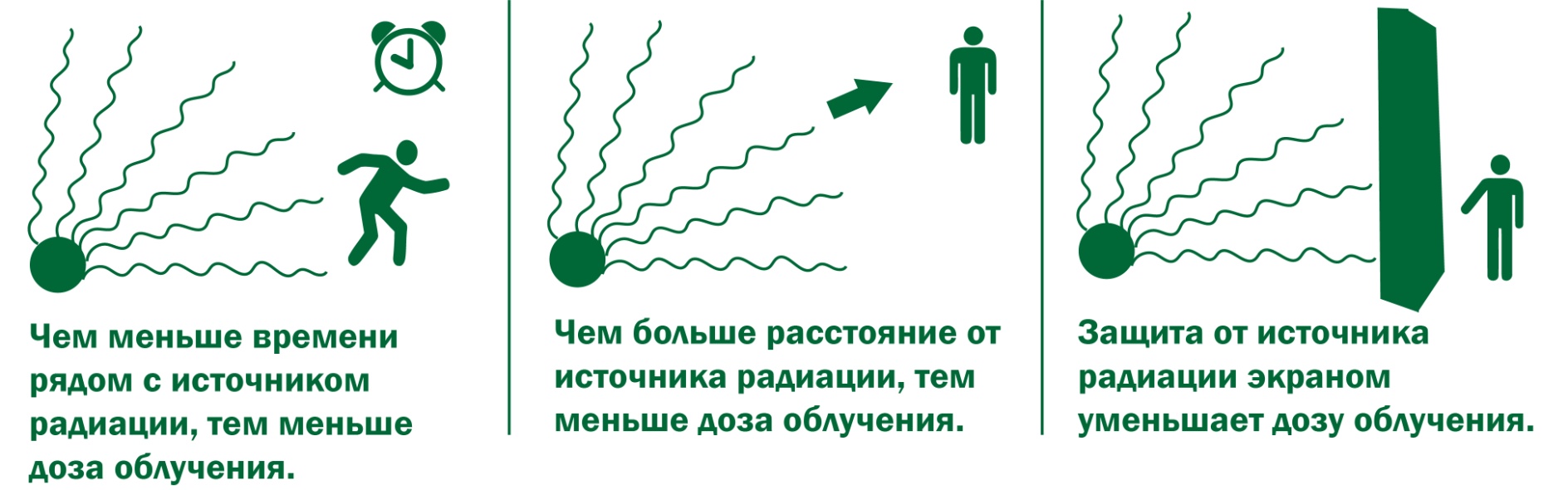 Защита временем
Защита расстоянием
Защита экранированием:
 от альфа-излучения – плотная одежда, резиновые перчатки, респиратор
 от бета-излучения – тонкий слой алюминия, стекло, противогаз
 от гамма-излучения – тяжелые металлы (вольфрам, свинец, сталь)
 от нейтронов – вода, полиэтилен, бетон
Химическая защита